Программа реализации ценностно-ориентированного подхода к воспитанию обучающихся
Подготовила учитель начальных классов СШ № 9, г. Тараз, педагог-исследователь:                                      ЗАБОТИНА Н.В.
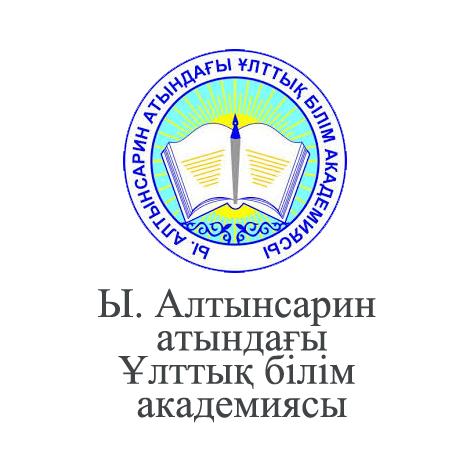 В программе реализации ценностно-ориентированного подхода в воспитании обучающихся разработано и представлено 10 методических проектов.
Содержание программы направлено на оказание методической помощи в организации воспитательного процесса в школе. 

Программа предназначена для заместителей директоров школ по воспитательной работе, социальных педагогов, психологов, классных руководителей, методистов, учителей-предметников общеобразовательных школ, специалистов организаций дополнительного образования, общественных организаций, работающих в сотрудничестве с семьей.
1.  Цель, задачи, ключевые направления программы:
Целью Программы является:
    трансформация образовательной среды школ, сознания всех участников образовательного процесса, формирование нравственного уклада обучающихся, обеспечивающего создание комфортной среды для их развития, стимулирующей при этом стремление к академическому превосходству в союзе с повышением моральных и нравственных ценностей.
Задачи Программы:
обеспечить духовно-нравственное развития обучающихся; 
- воспитать в них национальные и общечеловеческие ценности;
- повысить академическую успеваемость;
- оказать содействие в успешной социализации и профессиональной ориентации, формировании экологической культуры, культуры здорового и безопасного образа жизни.
Ключевыми направлениями Программы являются реализация следующих проектов:
«Семья – средняя школа»;
 2) «Читающая школа»;
 3) Дәстүр мен ғұрып»;
 4) «Құқықтық сана – қауымға пана»;
 5) «Еңбек – елдің мұраты»;
 6) «Үнем – қоғам қуаты»;
 7) «Экологическая культура с малых лет»;
 8) «Қоғамға қызмет»;
 9) «Организация психологической службы и школьных служб примирения»;
10) «Один день из жизни школы».
Реализация данных проектов позволит расширить потенциал воспитательного, жизненного пространства обучающихся, реализовать актуальные потребности и способности личности. Программа реализуется организацией образования в постоянном взаимодействии и тесном сотрудничестве с семьями обучающихся, с другими объектами социализации – социальными партнерами организации образования.
Результаты социологического исследования детского чтения говорят о том, что наблюдается тенденция к уменьшению чтения детьми книг по мере взросления.
Причинами снижения интереса к чтению являются:
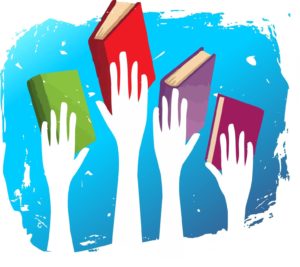 (1) усиление влияния средств массовой информации
(3) изменение позиции взрослого к совместной читательской деятельности с детьми, поступившими в первый класс
(4) отсутствие системы целенаправленного формирования читательской деятельности школьников и др.
(2) резкое изменение общественной жизни
Требования к человеку в новом информационном обществе возрастают.
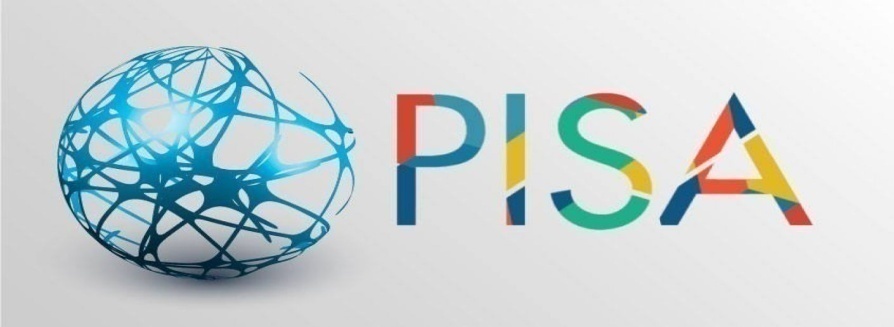 В рамках международного исследования PISA образовательных достижений 15-летних обучающихся важным является развитие читательской грамотности в школах с помощью уникальных критериев оценки функциональных компетенций учащихся. Однако, казахстанские школьники показывают низкие результаты по читательской грамотности по результатам международных исследований. Так, например, средний балл Казахстана в PISA-2018 составил 387 баллов по читательской грамотности, что значительно ниже средних показателей по странам ОЭСР (487 баллов соответственно). Более чем половине казахстанских обучающихся не удалось достичь 2-го минимального уровня грамотности по читательской (64,2%).
Чтение  – это базовый компонент воспитания, образования и развития культуры.
Международный и отечественный опыт по повышению интереса к чтению.
Важным элементом культуры чтения книг является воспитание гражданской позиции. 
    Человек с правильной гражданской позицией – как активный член общества повышает мотивацию общества к чтению книг, влияет на формирование понятий «книголюбивое общество», «мыслящее общество».
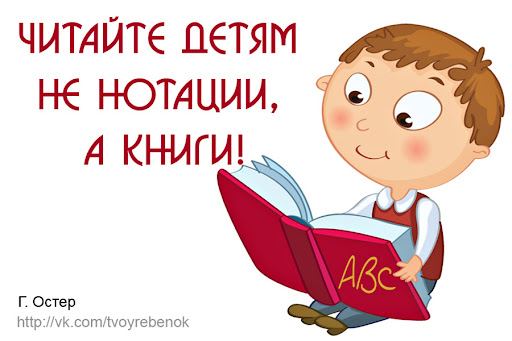 Тенденция потери интереса к чтению в последние годы - приводит к утрате особой роли, авторитета, статуса книги в обществе.
В мировой практике накоплен большой опыт по решению проблем учебного кризиса. Во многих странах проводятся различные мероприятия по защите обучения, его стимулированию.
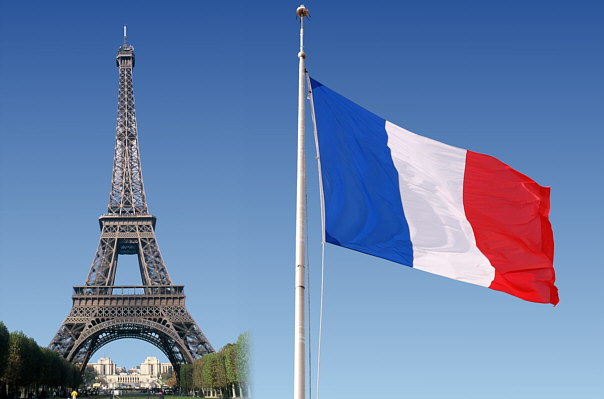 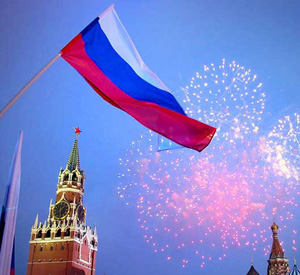 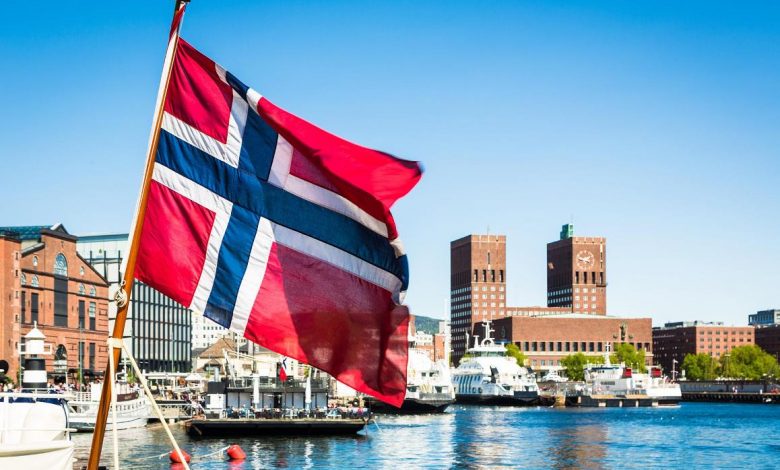 В мировой практике накоплен большой опыт по решению проблем учебного кризиса.
Например:  
  в Норвегии государство  поддерживает детское чтение разными способами и с учетом интересов всех участников процесса – детей, родителей, библиотек, писателей, издателей, специалистов по детскому чтению. Например, государство каждый год закупает новые книги у издательств и распределяет по библиотекам, общедоступным и школьным. Существует специальный совет, который эти книги выбирает. В него входят писатели, критики, представители библиотек, эксперты по детскому чтению.
Одна из кампаний последних лет – проведение конкурса «Выиграем борьбу за чтение». С 1989 г. во Франции проводится праздник чтения, который стал очень популярным.
Например: 
  Во Франции политика чтения осуществляется при координации усилий с органами местного самоуправления (областей, департаментов, городов). В каждой из 22 областей страны функционирует областное управление по делам культуры, в котором работает советник по вопросам книги и чтения. Для поддержки деятельности в области чтения на местах Министерство культуры заключает с местными органами управления соглашения о культурном развитии.
Таким образом, определилась новая задача библиотек – выходить навстречу читателям. Такую библиотеку во Франции называют «Библиотека вне стен».
1) Чтение книг на улице для тех, кто хочет слушать. 
2) Чтение книг в поликлиниках для детей, ожидающих очереди у кабинетов врачей. 
3) В вагонах парижского метро расклеены плакаты с отрывками из произведений классических и современных авторов. 
4) Существуют специальная программа «Чтение на лето», где детям в виде игры предлагаются задания на лето, по результатам которых, победителю вручается приз.
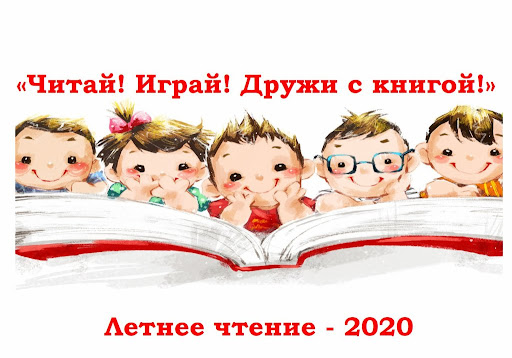 Проект «Читающая школа» направлен на решение главной проблемы современного кризиса детского чтения – слабой учебной среды.
В 2017 году вышел Указ Президента Российской Федерации об объявлении Десятилетия детства, и Правительство Российской Федерации утвердило Концепцию программы поддержки детского и юношеского чтения в Российской Федерации. Цель данных документов - создание в России активной среды для творческого развития детей, для создания читающего детства.
Как и во многих развитых странах мира, в Казахстане стараются противостоять негативным явлениям. Об этом свидетельствует Государственная поддержка чтения и государственная образовательная и культурная политика Республики Казахстан.
Цель проекта: Развитие и поддержка культуры чтения, сохранение историко-культурного и духовного наследия, развитие бережного отношения к родному языку. 
Задачи проекта: Повышение и поддержка читательского интереса к национальной литературе; привлечение государственных и общественных деятелей, ученых, других специалистов, имеющих отношение к чтению; привлечение потенциальных читателей; повышение интереса издательской организации к изданию книг казахстанских авторов; интеграция казахстанских авторов в мировой литературный процесс.
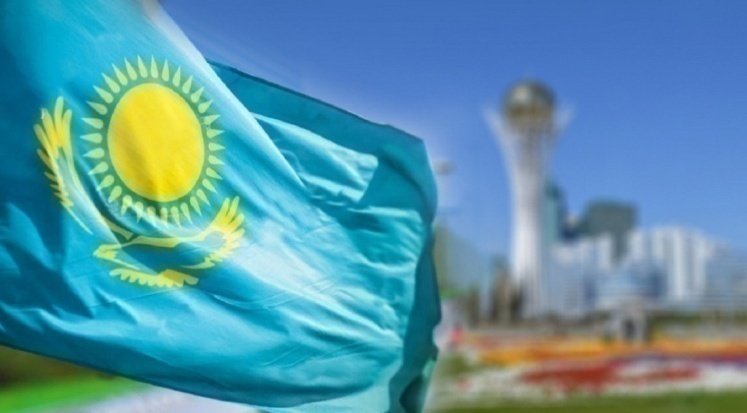 В соответствии с поручением Главы государства Касым-Жомарта Токаева, данным на заседании Национального совета общественного доверия, Министерство образования и науки утвердило проект «Читающая школа». В рамках проекта в регионах страны реализуется множество мероприятий.
Примеры из практики регионов:
Акции: «Читающее поколение Казахстана – 2021»; «Бабалар Үні»; «Читающий юноша», «Читаем книги вместе!», «Читаем книги вместе!»; 
Проекты: «Весёлая пауза»; «Время наставника», «Дневник Жас Улана», «Вookсrossing»;
 Поэтический марафон;
Литературная игра: «Литературный аукцион»;
Читательский бенефис; 
Флешбук;
среди учителей организуется «20 минутное чтение книги»; 
Клуб : «Читающие учителя»; 
 Конкурс: «Читающая семья»; 
Игры-викторины: «Одна семья ‒ одна книга» и многие другие.
В Жамбылской области онлайн-конкурс: «Лучшая Читающая школа» проводится по четырем номинациям:
Видеоролик или презентация: «Моя любимая книга»;
   Самопрезентация читателя; 
                 Выразительное чтение наизусть произведений
   М. Макатаева к 90- летнему юбилею поэта; 
   Найти скрытые пословицы и поговорки: «Сөз маржанын терейік...»
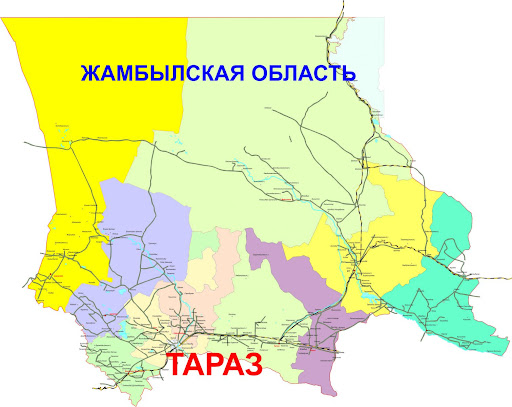 2.  Обзор международных исследований по читательской грамотности.
Изменения в мировой экономике ХХІ века, вызвавшие необходимость адаптации к конкурентной экономической среде, усугубили проблемы качества образования, так как «образовательный интеллект» населения считается важнейшим стратегическим ресурсом государства.
Социально-экономические изменения в обществе установили новые параметры обучения и воспитания подрастающего поколения, потребовали кардинального пересмотра целей образования, результатов, традиционных методов обучения, систем оценки достигнутых результатов. 
Одним из уровней представления образовательных результатов является функциональная грамотность.
Понятие «Функциональная грамотность» впервые появилось в конце 60-х годов прошлого века в документах Организации Объединенных Наций по образованию, науке и культуре United Nations Educational, Scientific and Cultural Organizationс (далее – UNESCO).
ЮНЕСКО определяет функциональную грамотность как «оцениваемые навыки чтения, письма и математики, используемые в различных областях социальной жизни, а также влияющие на адаптацию личности к обществу».
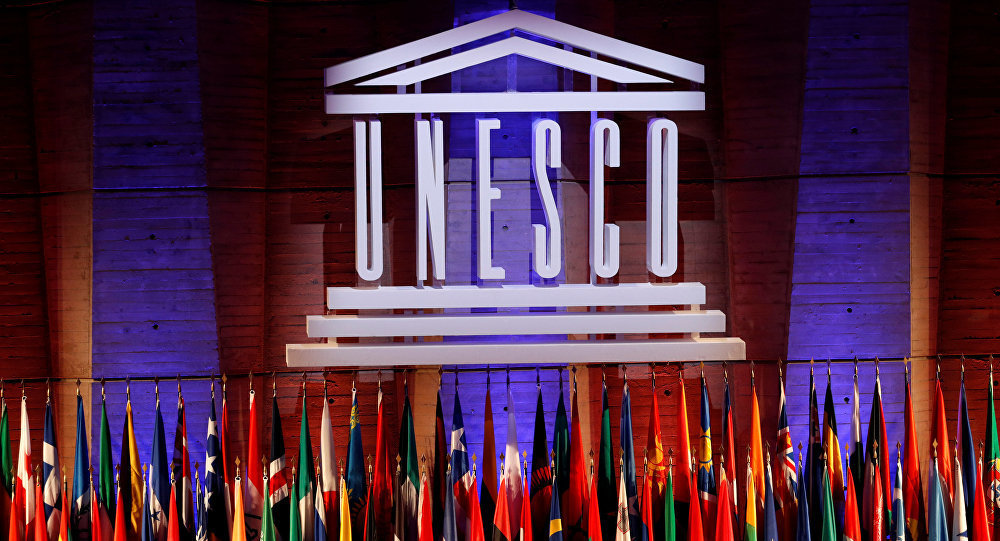 Для оценки грамотности чтения используются художественная литература, научно-популярные тексты, официальные документы, сведения об общественно значимых ситуациях, таблицы, графики, диаграммы и карты, то есть материалы, представленные в различных форматах.
Существуют международные исследования Programme for International Student Assessment (далее – PISA), Trends in athematics and Science Study (далее – TIMSS), направленные на оценку функциональной грамотности школьников.
Читательская грамотность – способность понимать письменные тексты, использовать их содержание для достижения своей цели, развивать знания и возможности для активного участия в жизни общества.
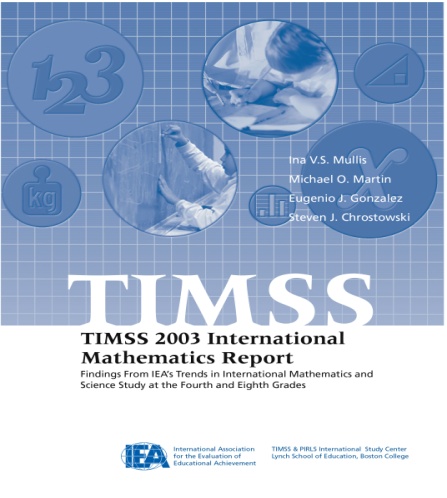 Проект:
Международные эксперты полагают, что основа успешности дальнейшего обучения обучающихся закладывается в начальной школе.
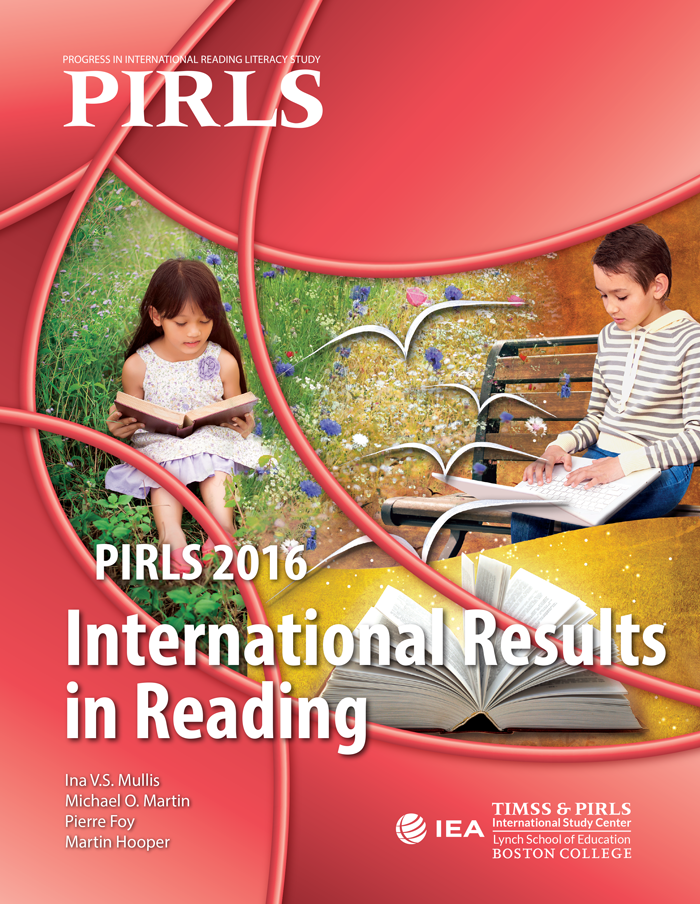 Проект: PIRLS.
Еще один вид международного исследования по оценке читательской грамотности - проект PIRLS - проверяет, как учатся и понимают школьники. В исследовании принимают участие дети, окончившие начальную школу, то есть обучающиеся 4-х классов нашей страны. Считается, что именно в это время у обучающихся лучше формируются навыки чтения текста и работы с текстом, а также являются базой обучения в основной средней и средней школе в целом. 
      Исследование PIRLS проводится один раз в пять лет. В исследовании оцениваются два вида чтения, которые чаще других используются учащимися во время учебных занятий и вне школы:
      - чтение с целью приобретения читательского литературного опыта;
      - чтение с целью освоения и использования информации. 
      Для проверки двух вышеперечисленных видов читательской грамотности обучающимся выдаются два текста из научно-популярных (информационных) и художественных произведений
P I R L S:
3.  Методические рекомендации по реализации проекта «Читающая школа».
Чтобы вызвать у детей интерес к чтению книг необходимо соблюдать методические принципы отбора книг, рекомендуемых детям. 
            Во-первых, при отборе книг нужно руководствоваться воспитательными целями.
            Во-вторых, необходимо жанровое и тематическое разнообразие: проза и стихи; художественная и научно-популярная литература; книги о сегодняшнем дне и о прошедшем; произведения писателей-классиков и современных авторов; фольклор – сказки, загадки; книга и журнал, газета, произведения казахстанских, русских и других авторов и переводы. 
            В-третьих, нужно учитывать возрастные особенности детей, принцип доступности. Знакомство с книгой и чтением начинается с дошкольного возраста.
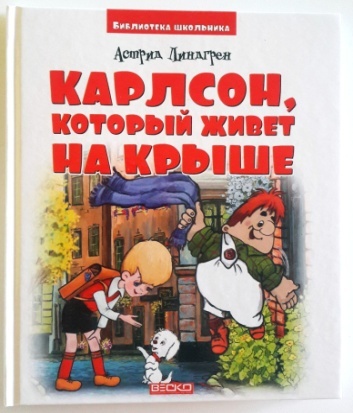 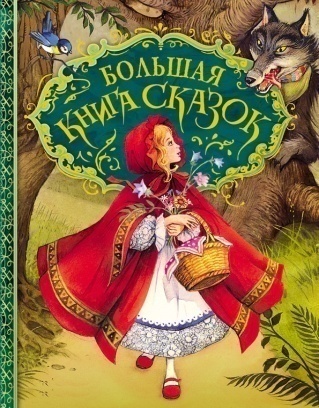 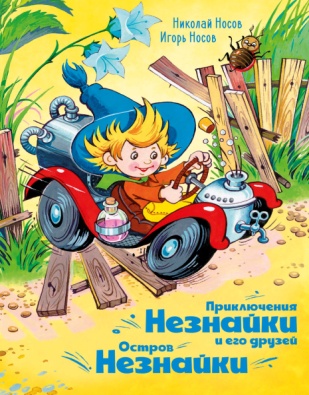 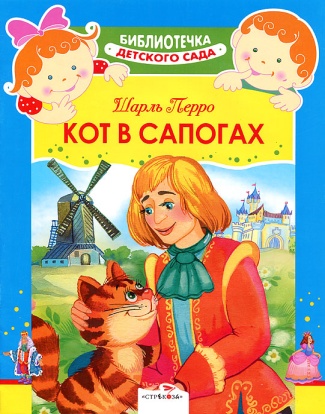 Художественная         литературы          для детей:
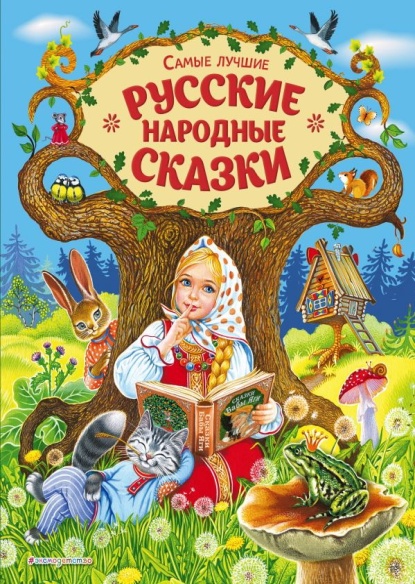 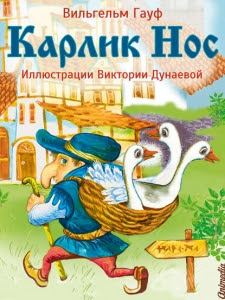 Четвертый принцип отбора книг для детей – принцип индивидуального интереса, самостоятельности учащегося в выборе книги.      
  Пятый принцип: детям нужно рекомендовать только подлинно художественные, образцовые книги, отличающиеся высокими художественными достоинствами.
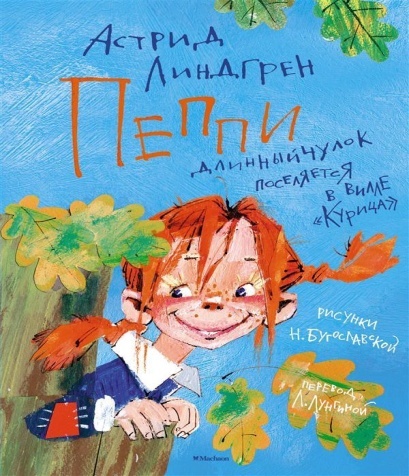 Роль семьи и дошкольных образовательных учреждений в привитии детям интереса и любви к чтению.
Семья – это социальный институт, ядром которого является любовь и принятие. Поэтому семья занимает особое место в развитии читательских способностей ребёнка.
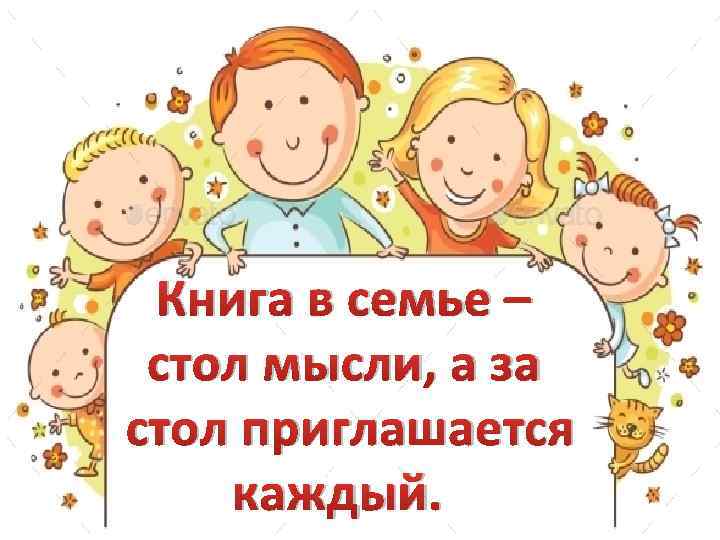 Только благодаря совместному труду семьи, детского сада и школы можно привить ребенку любовь к книге.
Книга помогает овладеть речью – ключом к познанию окружающего мира, природы, предметов, человеческих отношений. Частое чтение литературных текстов детям раннего возраста, умелое сочетание его с жизненными наблюдениями и видами деятельности способствуют пониманию ребенком окружающего мира, учат его понимать и любить прекрасное. Для того чтобы формировать у детей интерес к чтению книг было эффективнее, следует учитывать следующие педагогические условия: - установление последовательности (периодичности) формирования у детей интереса к художественной литературе; - совместная работа дошкольной организации и родителей по формированию у детей интереса к книге и ее чтению.
Можно сказать, что дошкольный возраст - самый активный период для вовлечения ребёнка в читательскую деятельность.
У ребёнка формируется интерес к книге, закладывается основа всесторонней учебной деятельности.
        Формирование у детей навыков чтения – очень сложный и трудоемкий процесс. Поэтому начатая работа в детском саду должна быть продолжена в начальных классах общеобразовательной школы. Чтение – мощное средство обучения, воспитания и развития в умственном, языковом, нравственном, культурном, эстетическом, информационном плане.
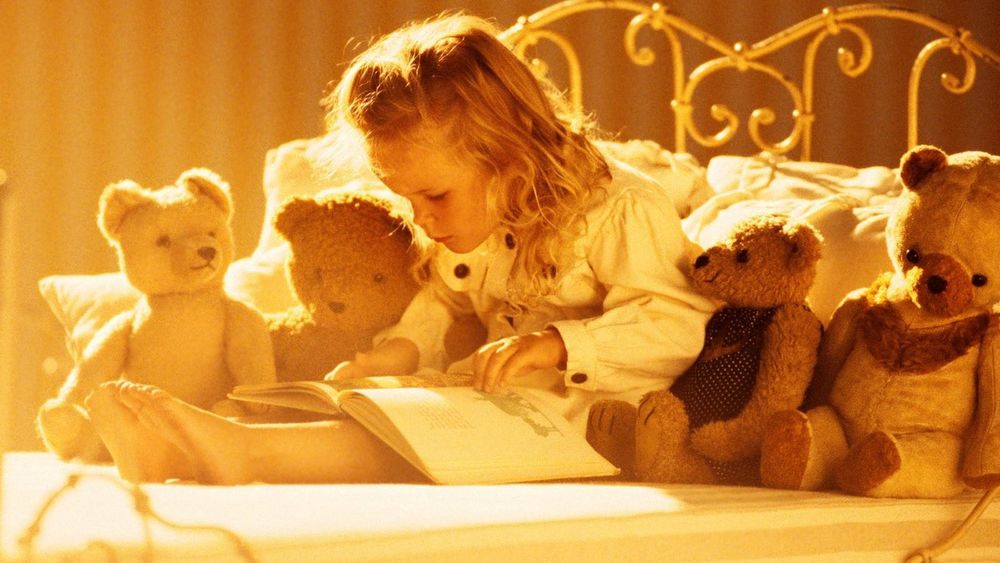 Чтение должно быть в радость!
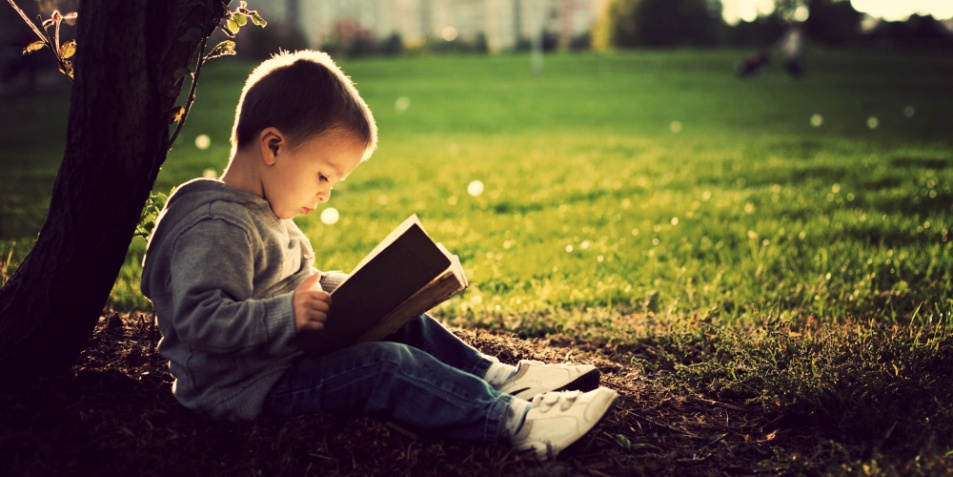 Овладение чтением – это долгий и сложный процесс, требующий для ребенка больших затрат времени и сил. До тех пор, пока ребенок не научится читать быстро и с пониманием смысла, думать во время чтения и сопереживать своим героям, этот процесс не принесет ему значительной радости и удовольствия.
Чтение  – одно из самых удивительных явлений, изобретенных человеком. Книга поддерживает наш внутренний мир и усиливает его человеческие качества. Сказки, поэмы, эпосы  предков, являются началом воспитания, дошли и до нас, в виде книг.
Чтение развивает творческое мышление. 
Расширяет кругозор. 
Развивает интеллект. 
Помогает организовать досуг. 
Влияет на улучшение состояния здоровья. 
Развивает эмпатию (способность понимать душу и состояние других людей). 
Способствует продвижению в карьере.
 Формирует желание быть модным. 
Появляется стремление к саморазвитию. 
Помогает усовершенствованию грамотности. 
Улучшает дикцию.
В процессе чтения художественной литературы, следует обратить внимание на такие факторы, как интеллектуальные, определяющие характер этого процесса, эстетические, личностные и практические.
В процессе восприятия художественной литературы обучающимися общеобразовательной школы можно выделить три этапа чтения: 
Непосредственное восприятие, т.е. «проникновение» в текст, воображение и переживание образа литературного произведения, осуществляется образно-эмоциональное восприятие.
2)  Понимание и общая оценка прочитанного, здесь речь идет об абстрактно-логическом уровне восприятия. 
3) Влияние художественной литературы после прочтения произведения на личность читателей.
Механизмы реализации проекта: общешкольный план реализации проекта, составленный на основе  разработки Программы для реалализации ценностно-ориентированного подхода к воспитанию обучающихся.
Для учителей-предметников и классных руководителей: 1) на уровне начального образования.
● Игровые приемы также играют важную роль в формировании интереса к чтению книг. 
Например, при чтении произведений поэтов, писателей можно использовать следующие методы: 
«поэтическая эстафета»: взрослый произносит первые строки, а дети (или один ребенок) продолжают стихотворение;
 «весёлая рифма»: читаются стихи, делается пауза там, где ребенок угадывает слово. 
●   Кроме того, для формирования у школьников любви к чтению необходимо:
 проводить утренники, вечера сказок, вечера загадок, посвященные творчеству писателя или поэта; 
читать воспитателю книги с детьми; 
проводить неделю сказок народных и частных авторов; 
проводить книжные выставки или сделать книжный уголок; 
детям и родителям писать и читать сказки;
организовать родительские собрания на такие темы, как «Чтение в жизни ребёнка», «Как научить ребенка читать самостоятельно?», «Как пробудить интерес к книге?» и т.д.
Необходимо формировать навыки чтения:
поискового чтения
понимающего чтения
правильного чтения
быстрого чтения
выразительного чтения
Для формирования читательской компетенции обучающегося приоритетным является литературное чтение. Можно выделить несколько эффективных резервов обучения чтению.
1. Важна не длительность, а частота упражнений.
2. Жужжащее чтение.
3. Чтение перед сном.
4. Режим щадящего чтения .
Чтение  – это вид смыслового чтения, при котором в зависимости от цели осуществляется поиск полной и конкретной информации и ее дальнейшая интерпретация.
Интерес обучающихся начальных классов к чтению можно реализовать в ходе урока, используя словесные, наглядные и практические методы. Для этого используются следующие подходы:
   1) Изложение.
   2) Составление рисунков (иллюстраций).
   3) Оценка и суждение. 
   4) Сравнение. 
   5) Игра-викторина.
Виды чтения:
- зрительное чтение – это форма смыслового чтения, направленная на поиск определенной информации или факта;
  - ознакомительное чтение – вид смыслового чтения, направленный на выделение из текста основного смысла, основной информации; 
  - исследовательское чтение – это форма смыслового чтения, которая ищет полную и точную информацию в зависимости от цели и объясняет ее дальше;
 -  рефлексивное чтение – внимательное чтение;
 -  комментированное чтение, которое сопровождается пояснением, толкованием текста в форме объяснений, рассуждений, предположений;
  - выборочное чтение – рекомендуется для поиска какой-то вполне определенной информации и т.д.
Для родителей :Проведение книжного фестиваля: «Традиции семейного чтения в современном мире», «Читающий отец», «Читающая мать», «Самая читающая семья», «Читающие товарищи».
Формы работы: 
защита проектов семейного чтения; 
составление учебных планов;
 выставка рисунков, поделок; 
прослушивание аудиозаписей;
 книги нашего детства;
 любимая книга семьи; 
наша домашняя библиотека. 
 «Что и как должны читать дети!» 
      Проведение родительского часа грамотности «Читающий родитель – читающий ребенок» «Создание духовного климата семьи, способствующего формированию читающего ребенка» (Приложение 6). 
      Организация участия читающей семьи в конкурсе «Самая читающая семья». Разработка правил;
      Разработка методических рекомендаций для проведения родительских собраний по вопросу привлечения обучающихся к чтению. 
       Цель родительского собрания – раскрытие сути семейного чтения.
Задачи:
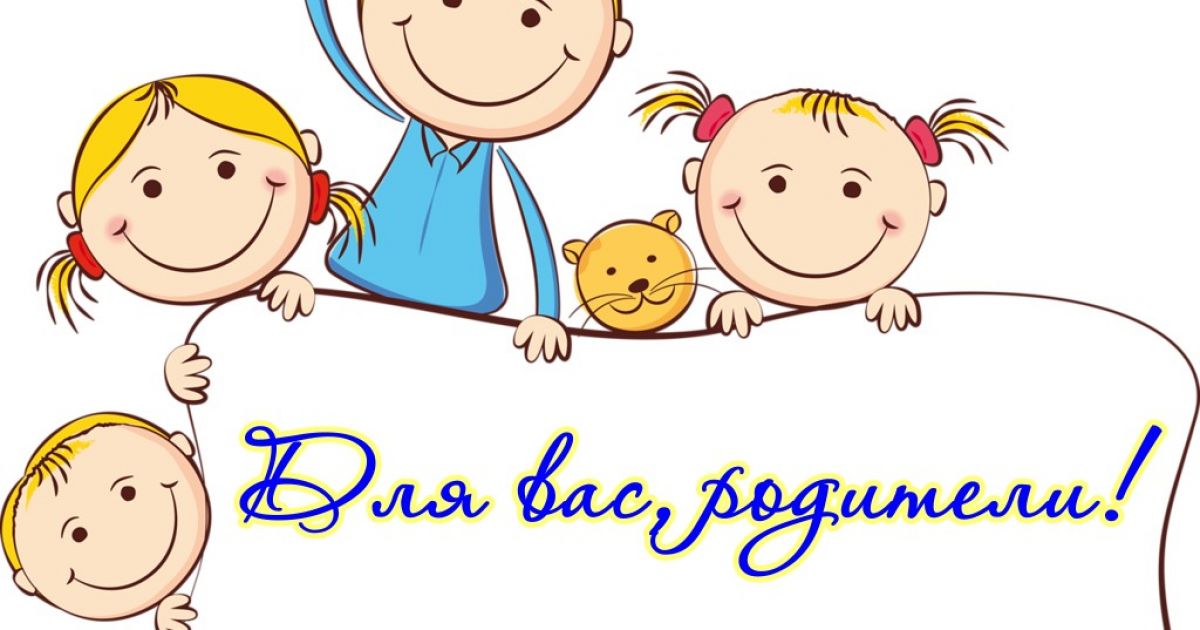 -    показать роль семейного чтения в духовно-нравственном становлении подрастающего поколения; 
привлечение внимания родителей к проблеме семейного чтения, формирование эмоционального отношения, привлечение их к семейному чтению; 
 -  воспитание уважительного отношения к отечественной культуре через книгу; 
 -  развитие стремления родителей к сохранению семейных традиций.
Внеурочная деятельность:
Внеурочная деятельность – это работа, проводимая на основе деятельности детей, которая играет руководящую роль в самоуправлении, классных руководителей.       
           Внеурочная работа по назначению, содержанию и методам близка к учебному процессу, что является ее продолжением во внеурочное время. 
           Решающая роль в ее планировании и организации принадлежит педагогам.
Заключение.
Формирование читательской активности будет эффективным только при условии применения в школе современных эффективных технологий и методов обучения. Способность современных учащихся читать и использовать художественную литературу в жизни, находить в произведении ответы на жизненно важные вопросы, вступать в отношения с окружающей средой, формировать ее деловые способности, обогащать духовную душу. 
     Основная задача педагога – пробудить у ребенка внутреннюю, личную инициативу, сформировать сознательное отношение к диалогу с автором.
Спасибо за внимание!
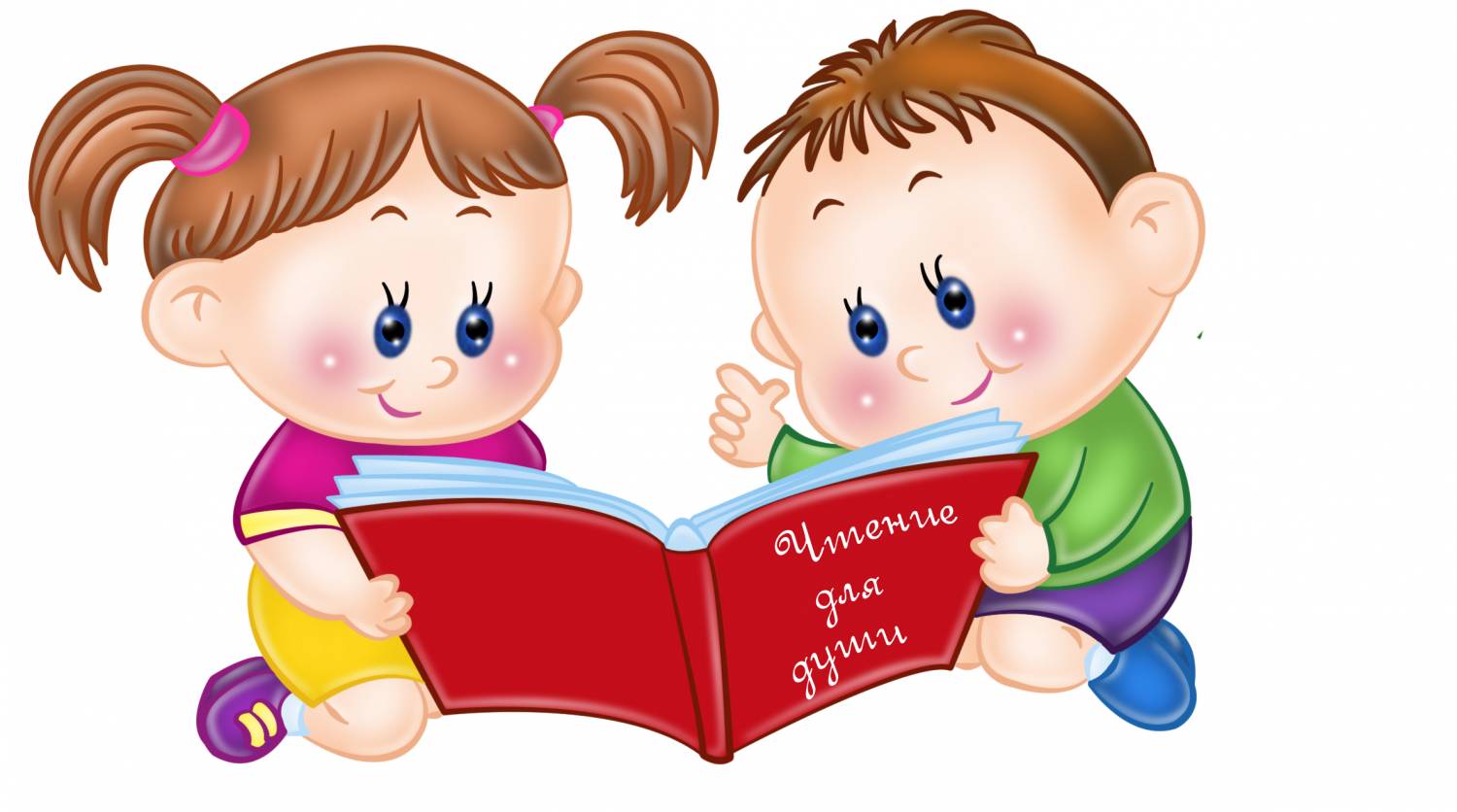